государственное бюджетное общеобразовательное   учреждение  Самарской области 
средняя общеобразовательная школа №1 «Образовательный центр» 
имени 21 армии Вооруженных сил СССР  п.г.т. Стройкерамика   
муниципального района Волжский Самарской области
структурное подразделение «Детский сад «Солнышко»
Зимние виды спортаИнструктор по физической культуре Косица Наталья Сергеевна
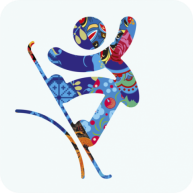 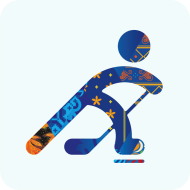 Санный спорт
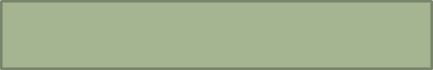 Кёрлинг
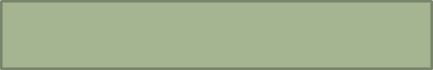 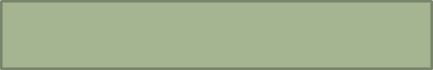 Скелетон
Лыжный спорт
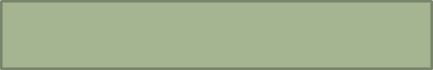 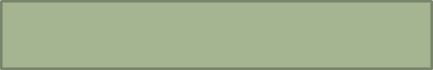 Прыжки с трамплина
Бобслей
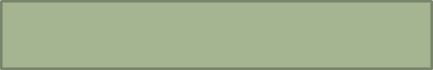 Биатлон
Конькобежный спорт
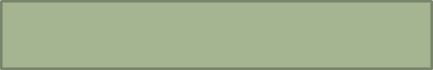 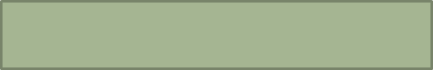 Шорт - трек
Горнолыжный спорт
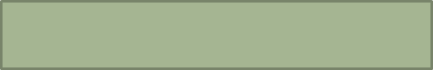 Фигурное катание
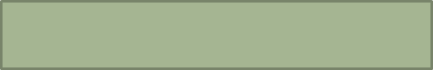 Фристайл
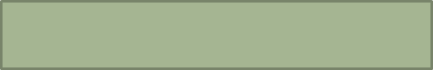 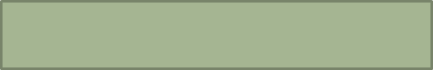 Сноуборд
Хоккей
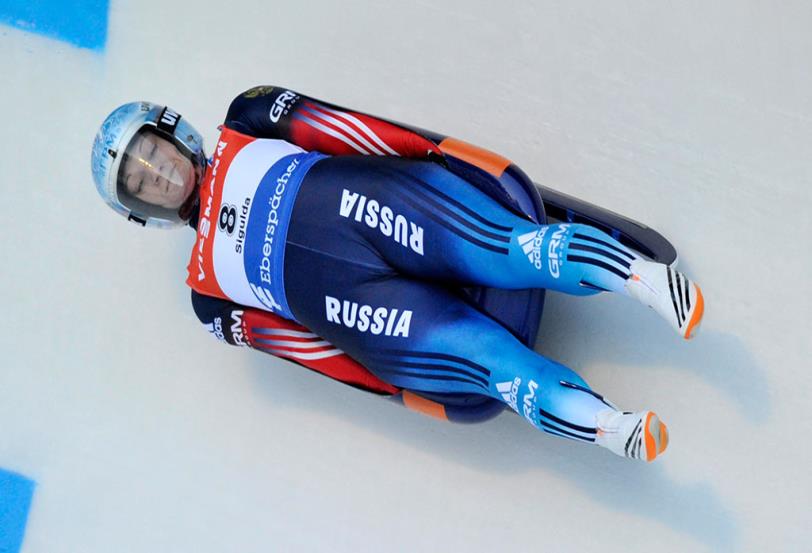 санный спорт – участники соревнуются  в скоростном спуске по специальным трассам
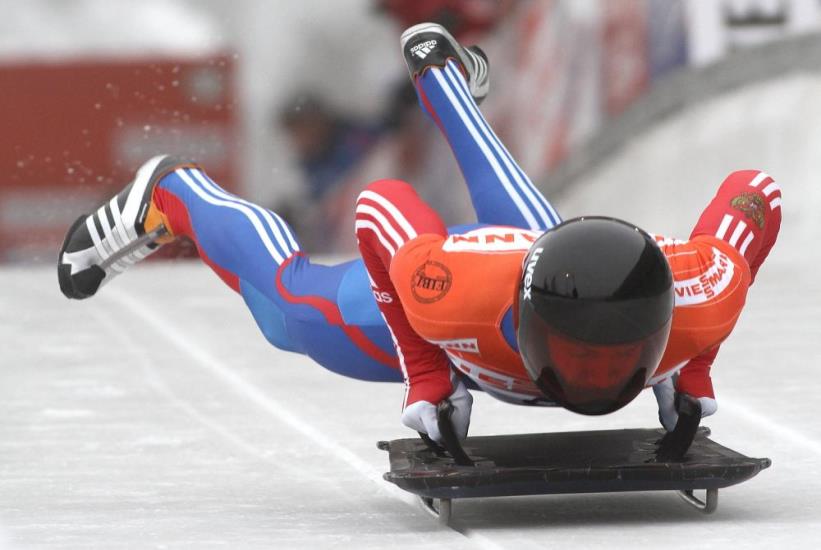 Скелетон – спортсмен спускается по ледяному желобу на двухполозных санях вниз головой
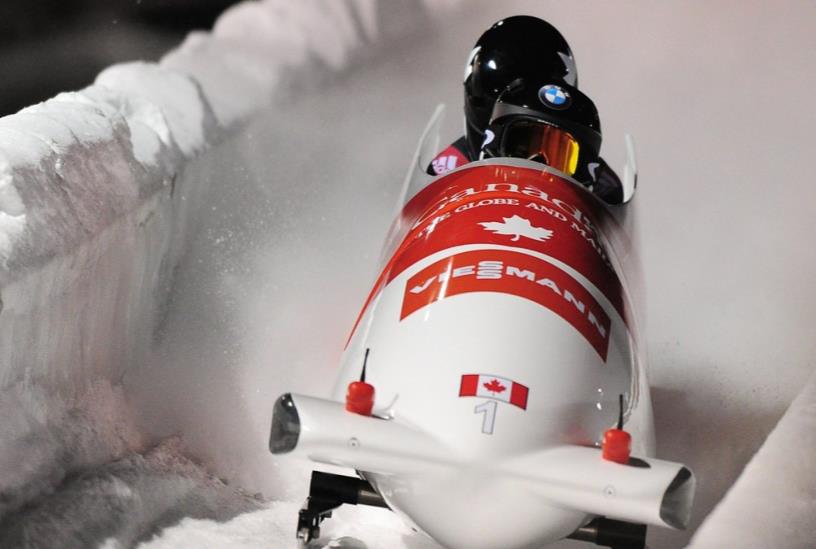 Бобслей - представляет собой скоростной спуск с гор по специально оборудованным ледовым трассам на управляемых санях — бобах
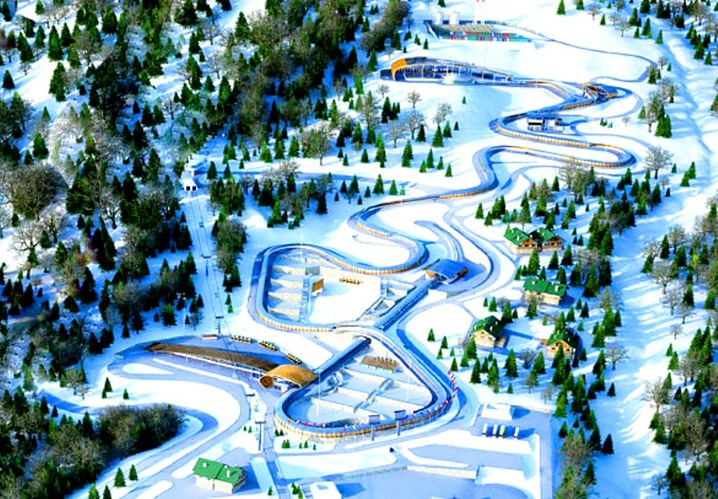 санные трассы
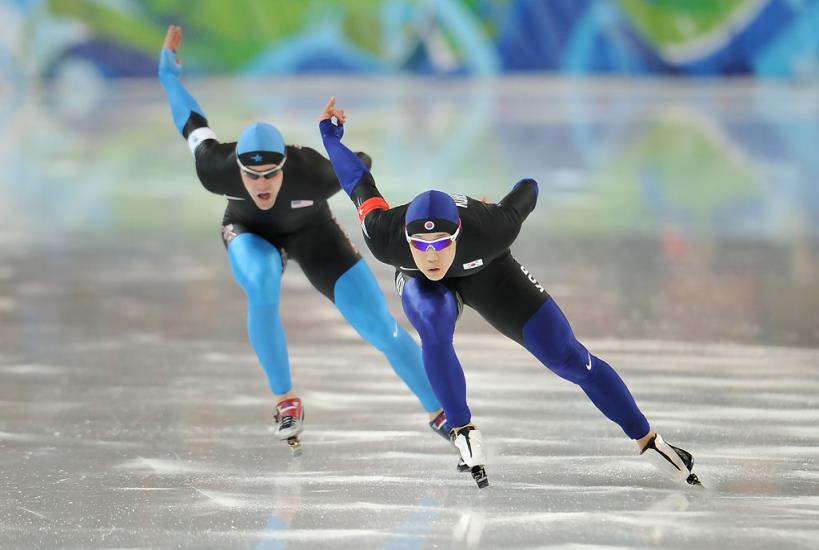 Конькобежный спорт - вид спорта, в котором необходимо как можно быстрее на коньках преодолевать определённую дистанцию на льду по замкнутому кругу
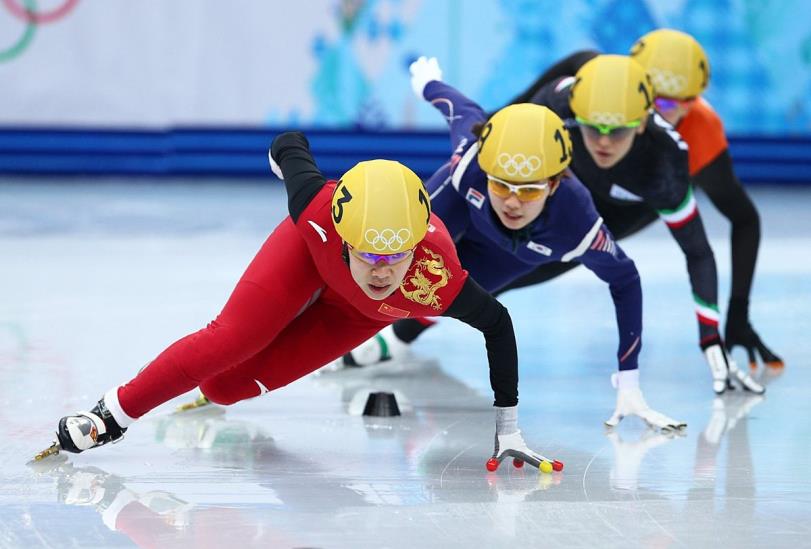 Шорт – трек – разновидность конькобежного спорта (замкнутый круг меньше чем в классическом конькобежном спорте)
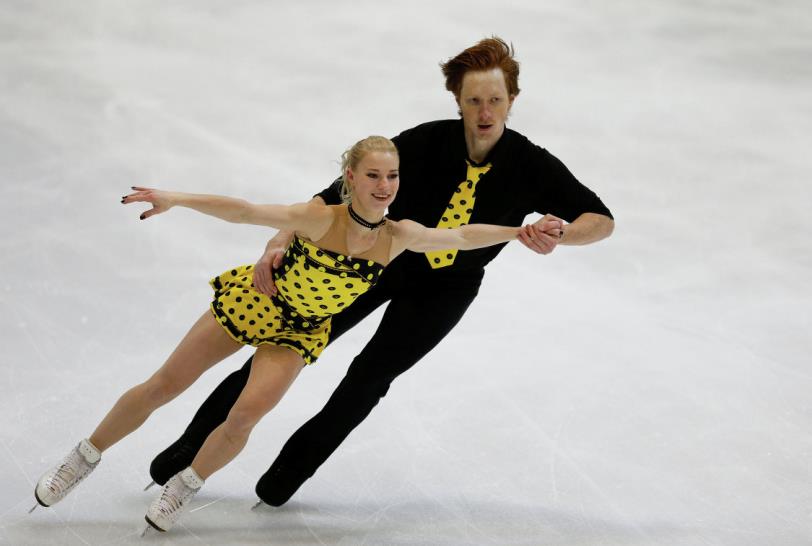 Фигурное катание - передвижение спортсмена или пары спортсменов на коньках по льду с выполнением различных элементов под музыку
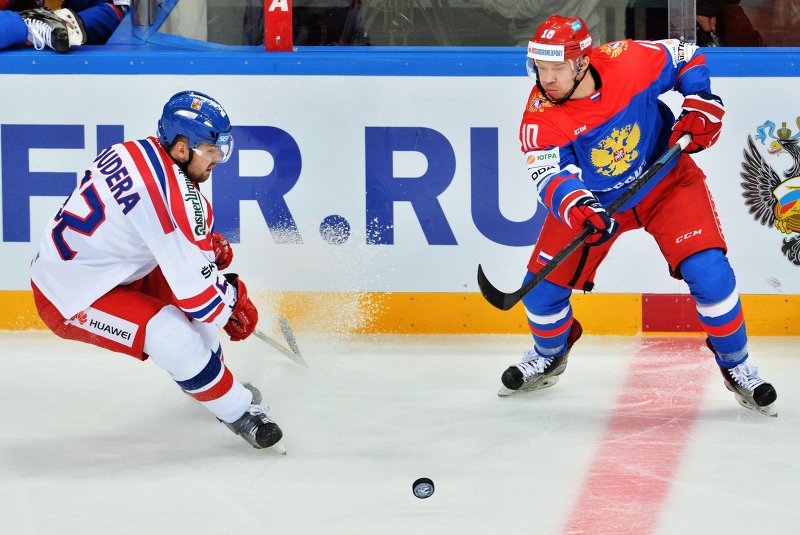 Хоккей -командная спортивная игра на льду, заключающаяся в противоборстве двух команд на коньках, которые, передавая шайбу клюшками, стремятся забросить её наибольшее количество раз в ворота соперника.
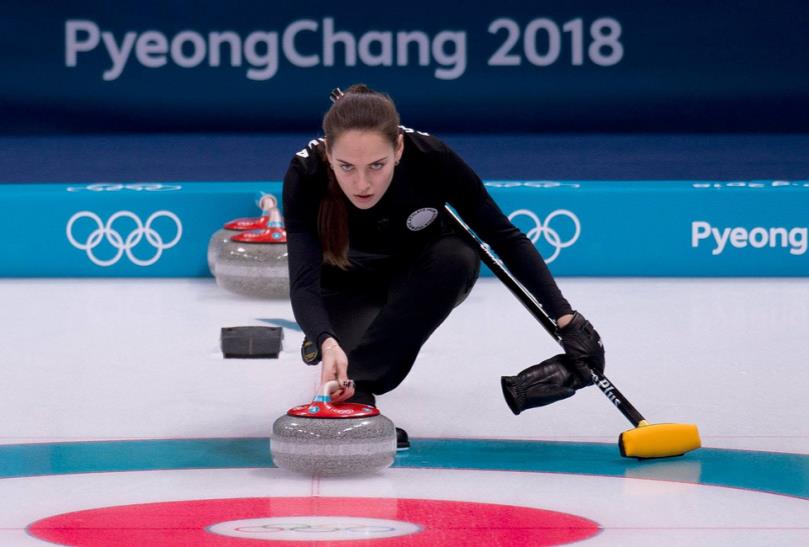 Кёрлинг -  командная игра в которой задача игроков запуская поочередно в сторону мишени по льду свои камни вытолкнуть камни соперников
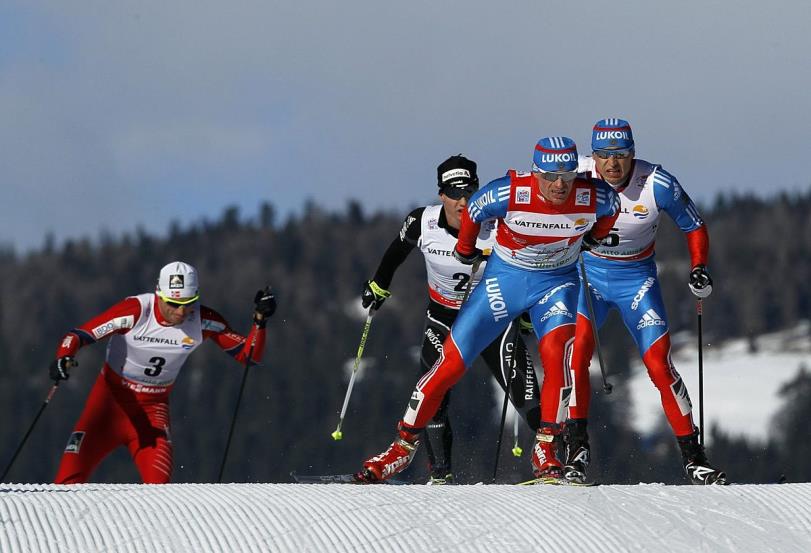 Лыжный спорт -  бег на лыжах на различные дистанции
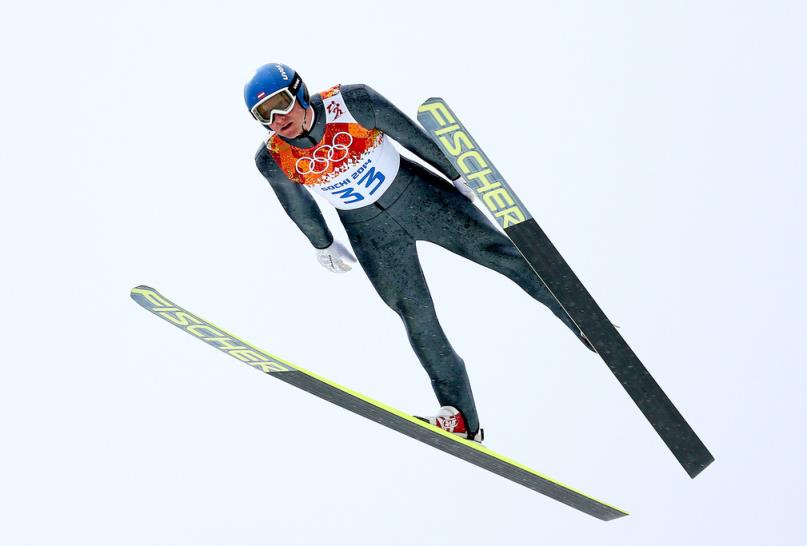 Прыжки на лыжах с трамплина  - вид спорта, включающий прыжки на лыжах со специально оборудованных трамплинов
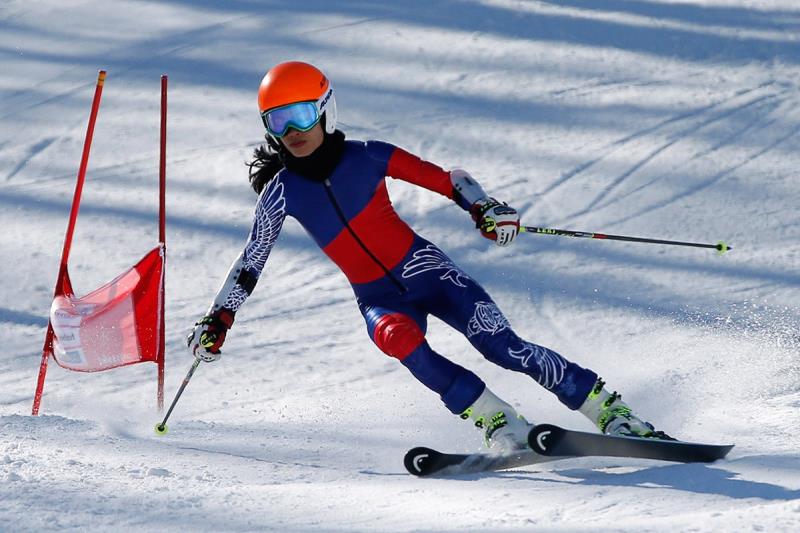 Горнолыжный спорт - спуск с покрытых снегом склонов на специальных лыжах
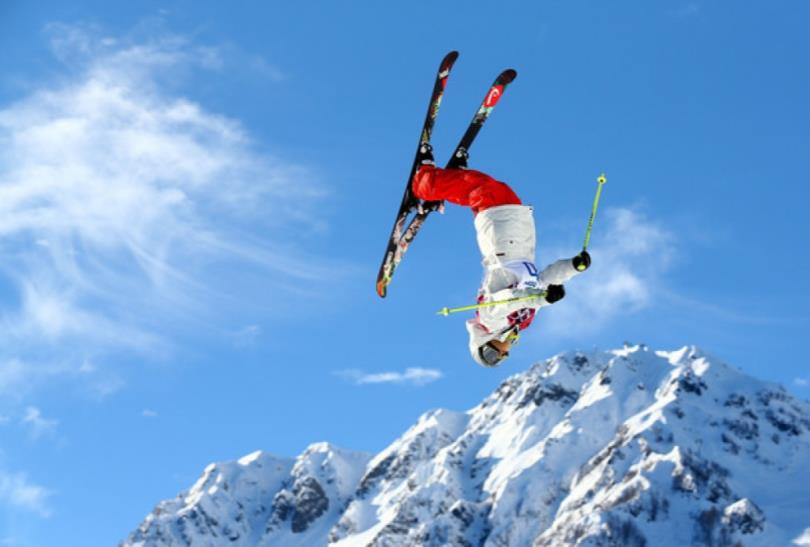 Фристайл - смесь горных лыж и акробатики, включает в себя несколько направлений
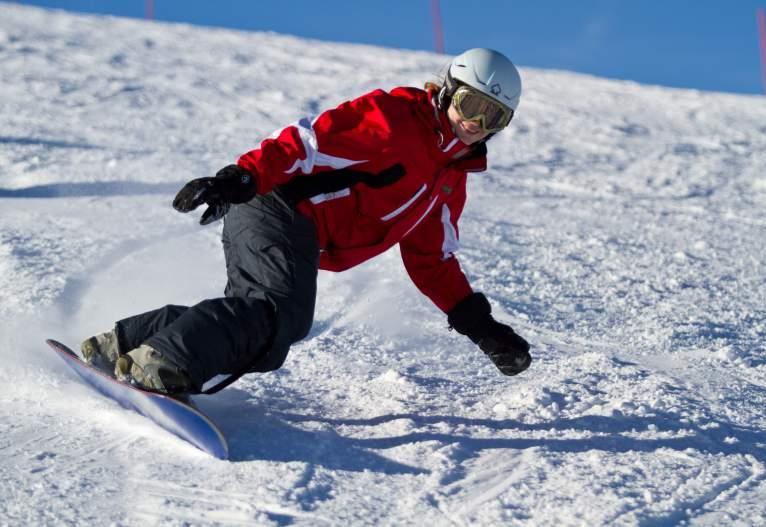 Сноуборд - спуск с заснеженных склонов и гор на специальном снаряде — сноуборде (одной широкой лыже)
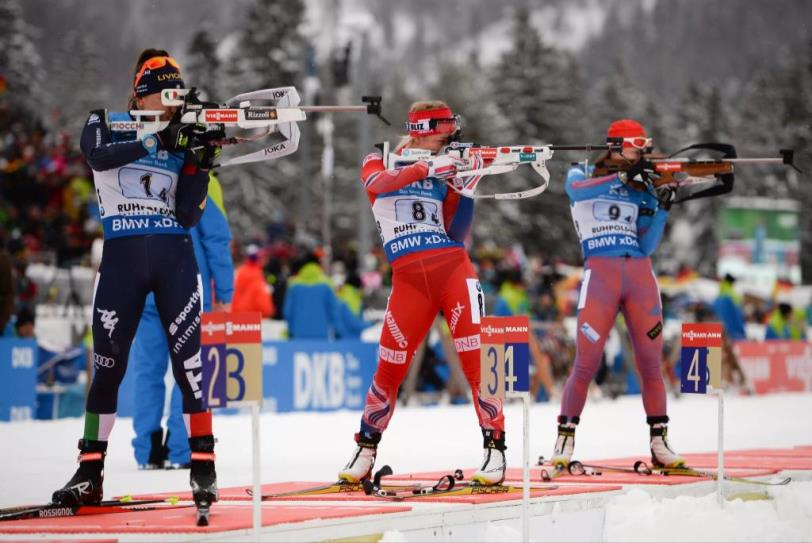 Биатлон – вид спорта, сочетающий лыжные гонки со стрельбой из винтовки